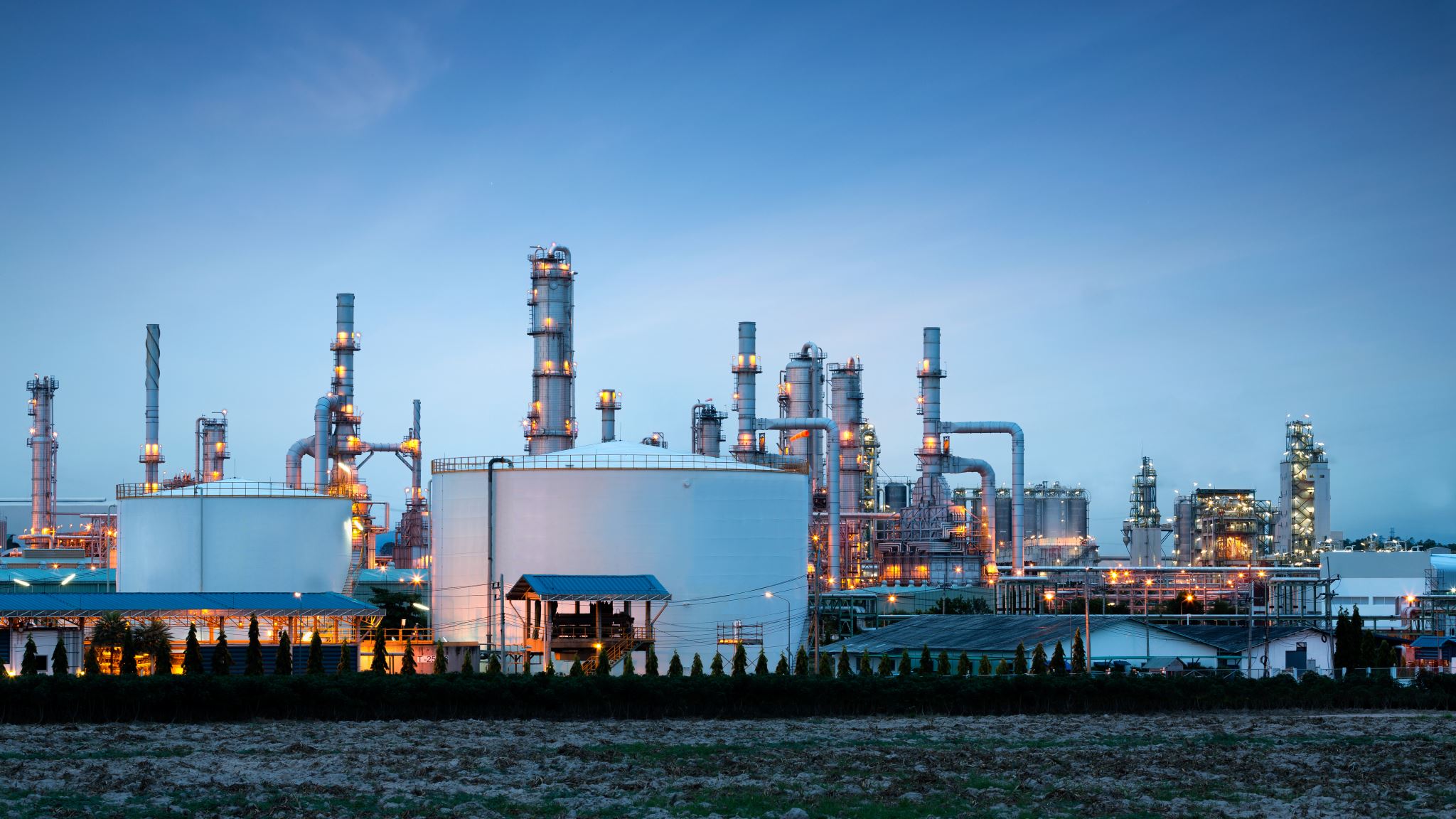 FY25 Facilities Department Capital Request 
Green Community Grant Match Funding & Energy Projects
Funding Request:

The Facilities Department is requesting the sum of $40,000 as match funding for the Green Communities Grant & energy saving projects.  To cover any overages or match funding needed for nine proposed energy reduction projects.
 Including weatherization at the Town Hall, Police Station, and WWTP.  Highly efficient Heat pumps at the Police Station, Fire Station, and WWTP.
 All funding is scheduled to go towards energy reduction solutions.  

Project Goals:

With a 2050 net zero decarbonization goal in the federal and state levels.  Its important to continue working on building weatherization and electrification within our municipality.
Help keep the buildings conditioned longer by eliminating energy seepage.
Replacing old outdated equipment with new energy efficient equipment.
Securing the Police Station, Town Hall, and WWTP building envelopes by air sealing, insulating, and weather-stripping.

Projected Savings:

 Saving 743.9 MMbtu per year.
 Decrease in natural gas usage (8,022 therms per year).
 Decreases energy lose by 843 kWh, 3,671 therms, and 474 gallons of oil per year.
Projected Cost & Savings Schedules
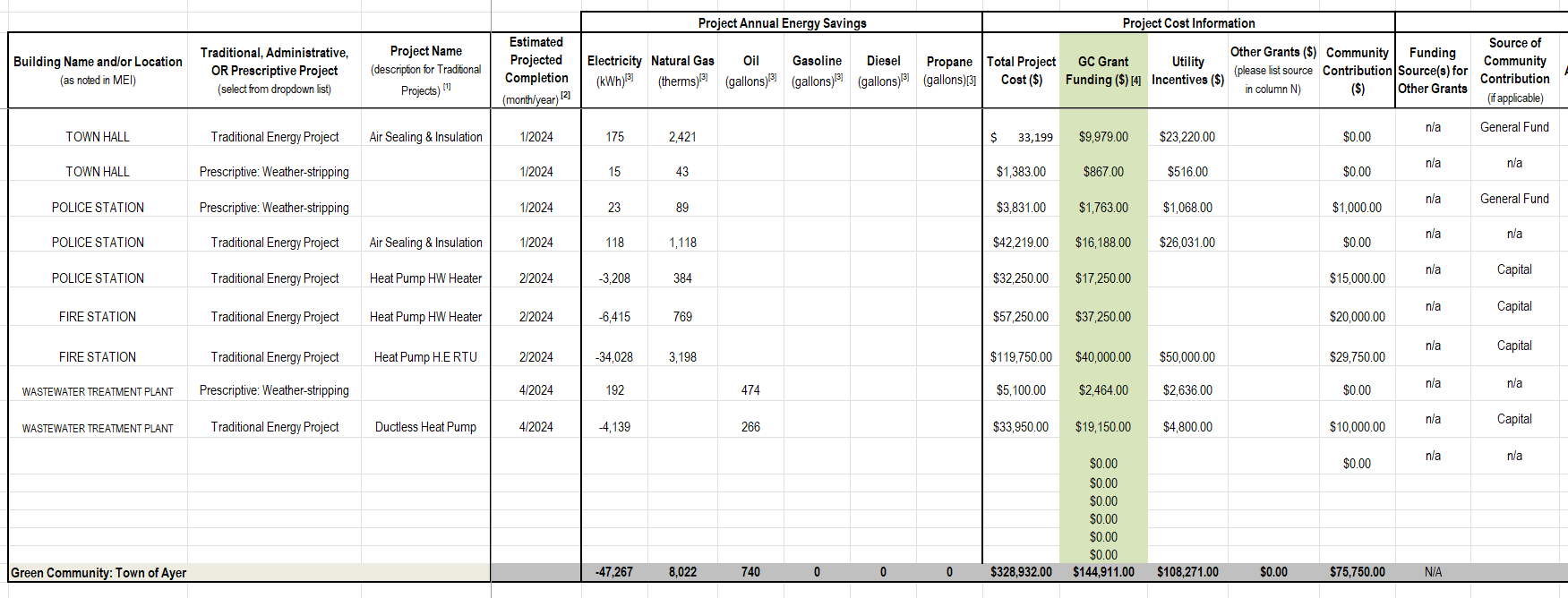 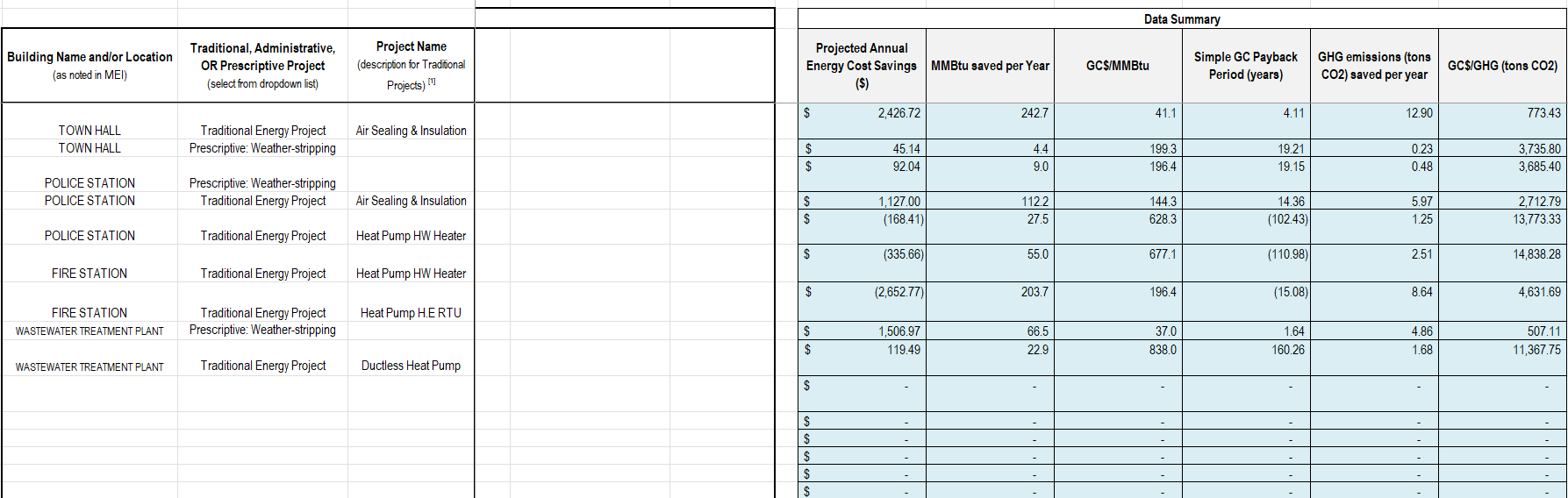 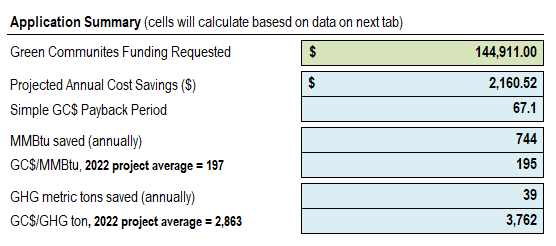 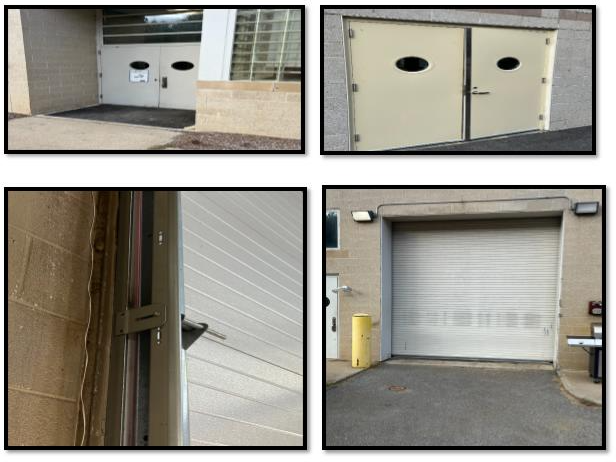 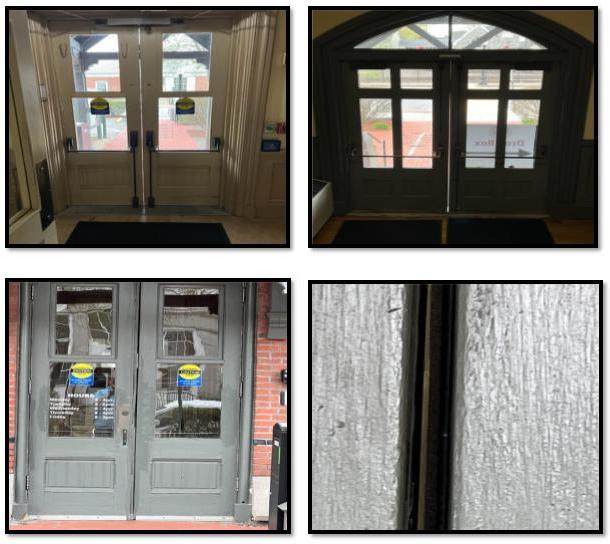 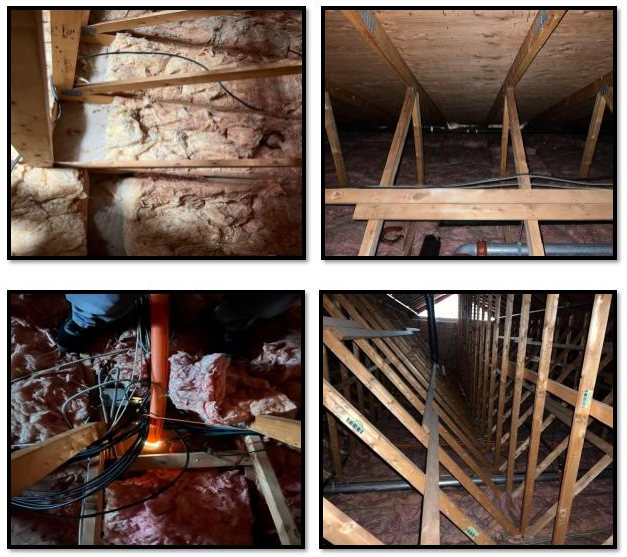 WWTP Doors
Town Hall Doors
P.D Attic
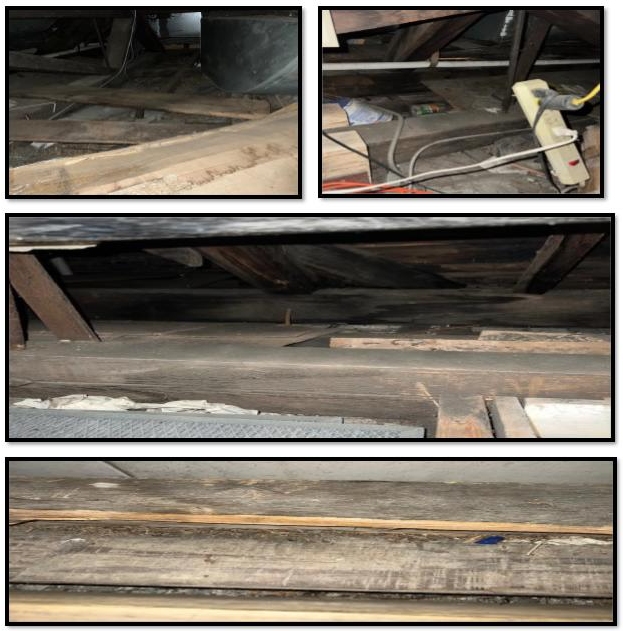 Proposed Weatherization Projects
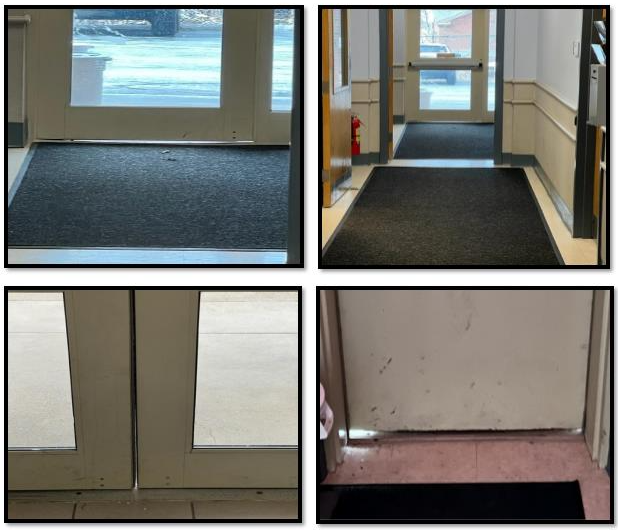 Town Hall Attic
P.D Doors
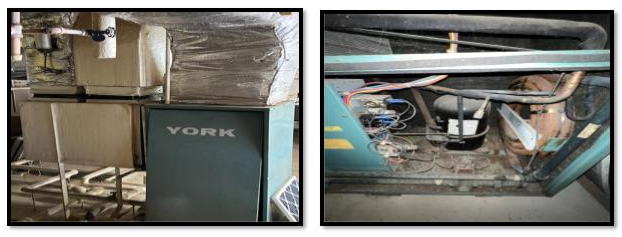 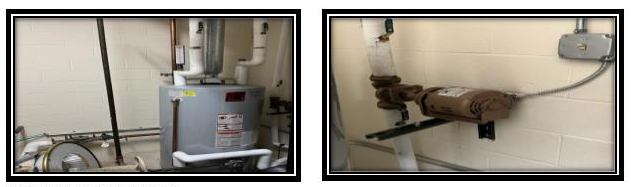 Proposed Equipment to be replaced by high efficiency heat pumps.
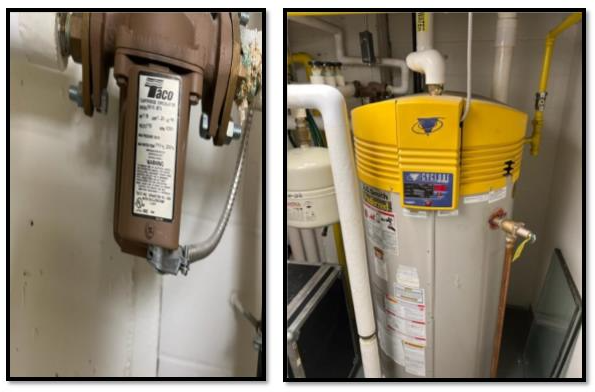 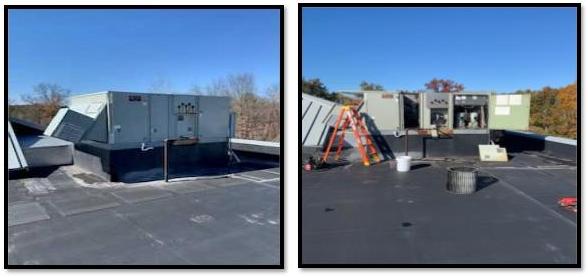